KUPA TURUNİSAN/MAYIS/HAZİRAN 2013
GENEL BAKIŞ
Saat/Tarih:

	Kupa Turu 20 Nisan hafta sonu Kayseri'de başlayacak. Cumartesi ve Pazar günleri meydanda olması planlanıyor. Kayseri sonrasında her hafta sonu bir şehirde olacak .
	Antalya (27-28 Nisan), 
	Gaziantep (4-5 Mayıs), 
	Trabzon (11-12 Mayıs), 
	Rize (18-19 Mayıs), 
	Bursa (25-26 Mayıs), 
	İstanbul (1-2 Haziran)
TIR PLANLARI
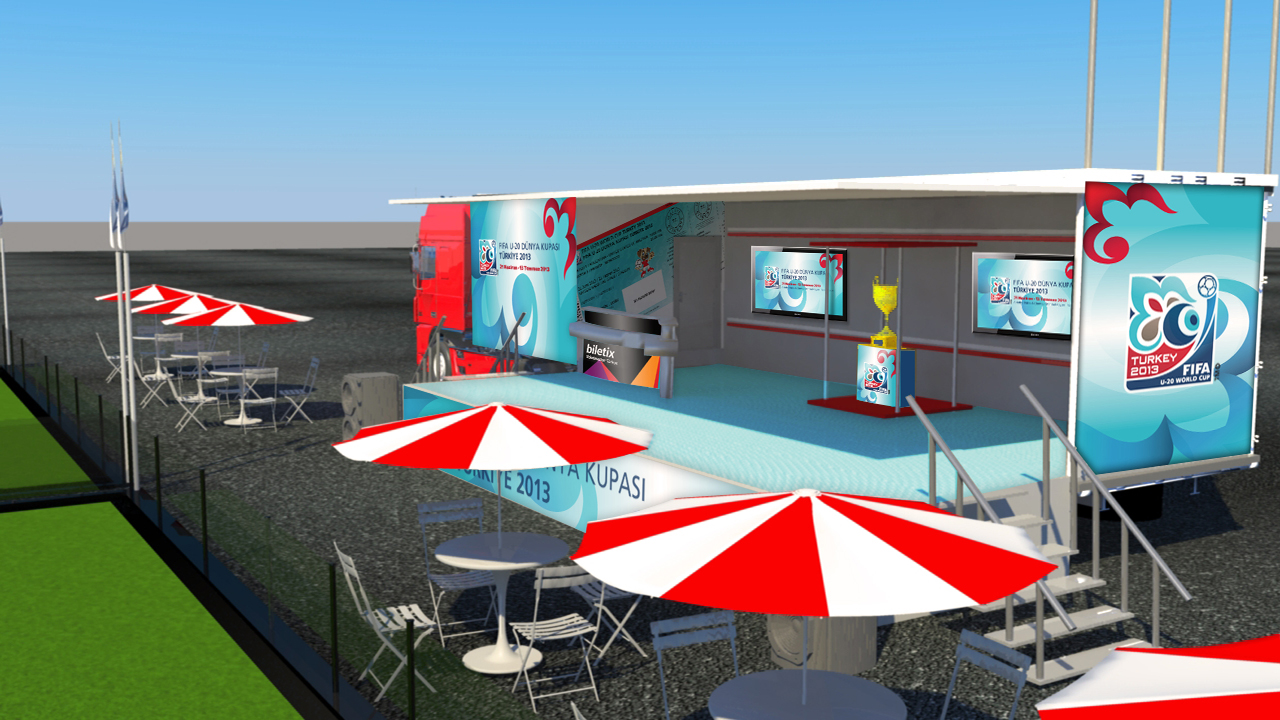 TIR PLANLARI
TIR PLANLARI
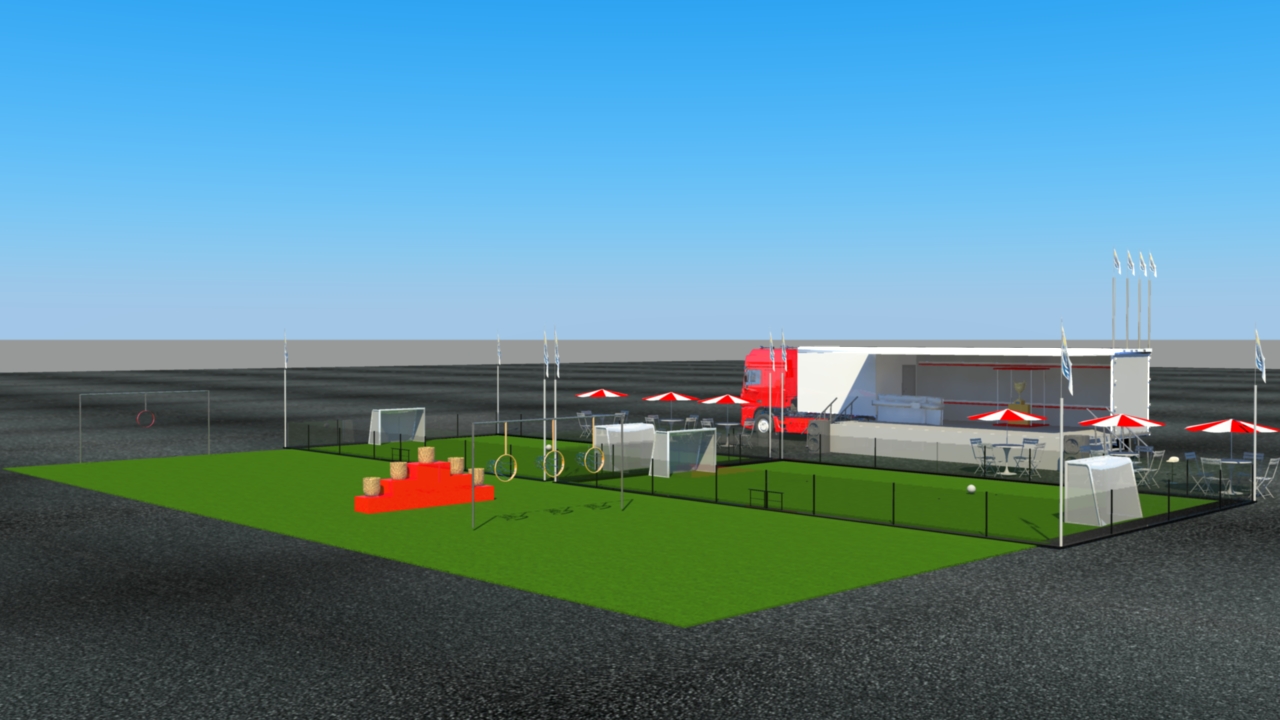 TIR PLANLARI
TIR PLANLARI
TIR PLANLARI
TIR PLANLARI
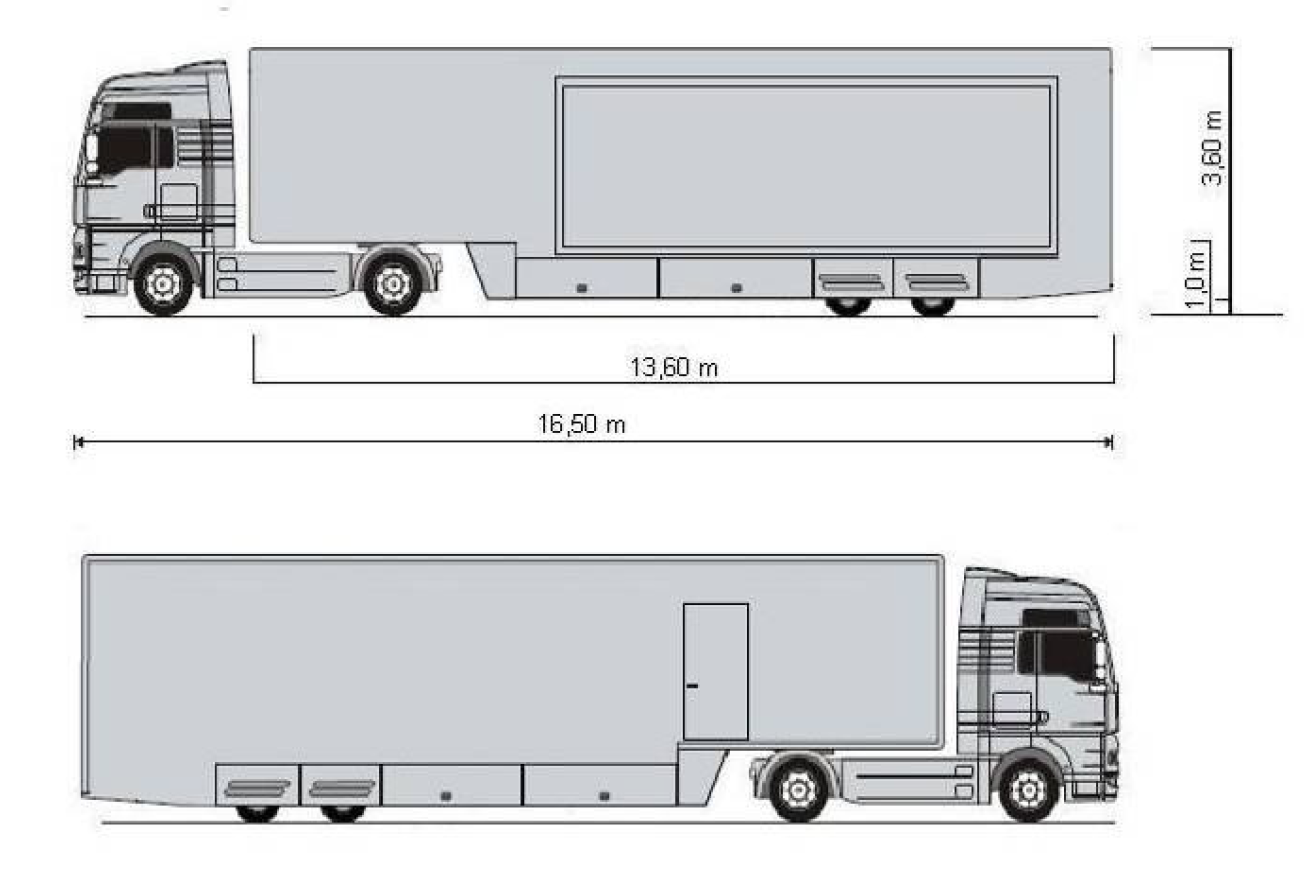 TIR PLANLARI
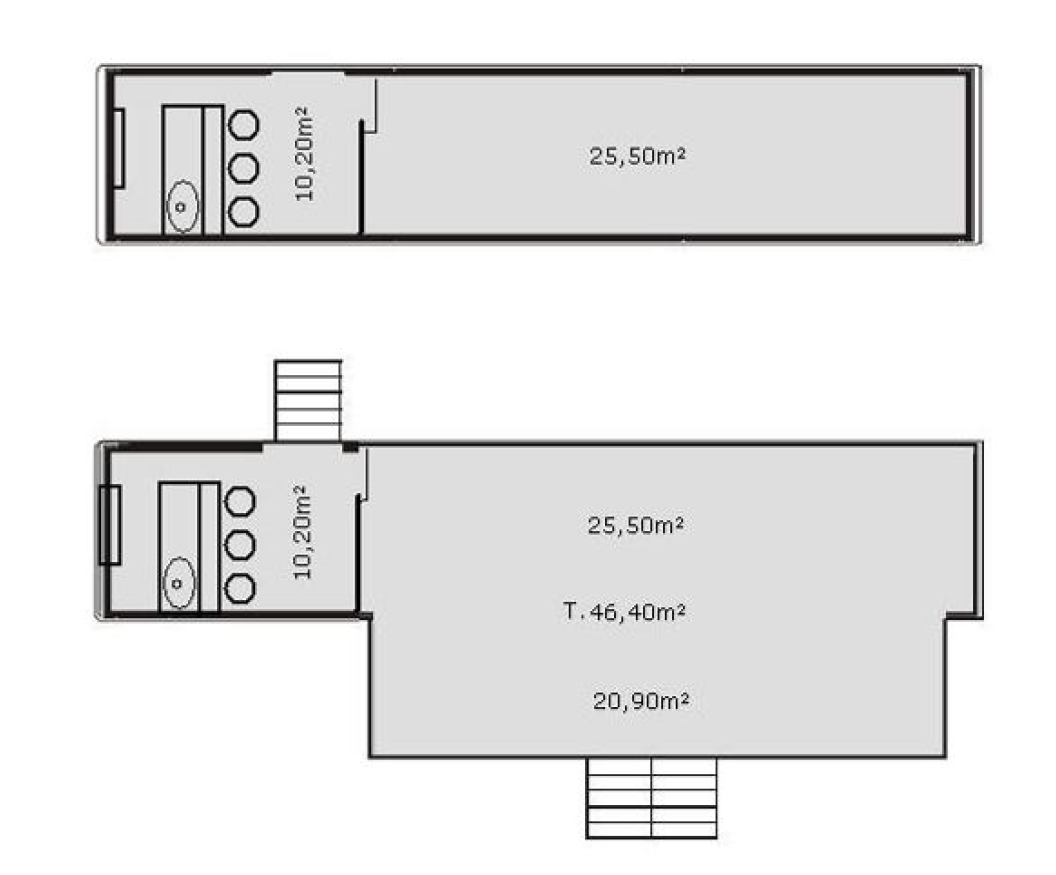 TIR PLANLARI
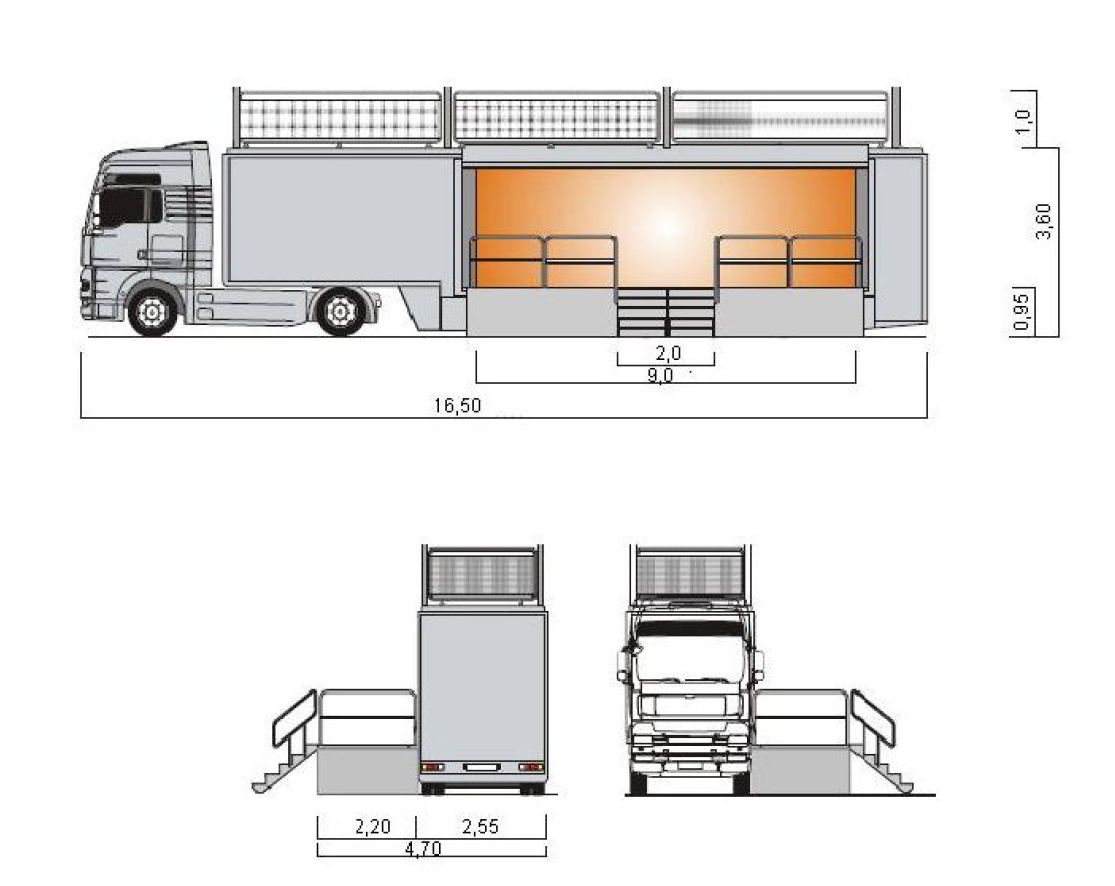 ETKİNLİK DETAYLARI
7 şehrin meydanları veya uygun alanlarında art arda 7 hafta sonu yer alacak
Kupa, bir stant üzerinde transparan bir kutu içerisinde sergilenecek.
TIR, FIFA U-20 Dünya Kupası 2013 görselleri ile tamamen markalanacak.
Trophy tur ve Gece ile ilgili billboard, poster, flyer, afiş..
ETKİNLİK DETAYLARI
TIR, Cuma günleri GR festivallerinin yapıldığı alana yerleştirilecek, daha sonra, Cumartesi ve Pazar günleri halkın ziyaretine açılacak, diğer günler ise TIR seyahat halinde ve kurulum aşamasında olacak
Kupa Turu TIR’ı mobil taraftar alanı şeklinde yerleştirilecek.
Tırın içine bir podyum kurulumu
Gece grubu için tırın etrafına bir sahne kurulacak, podyum, truss, 2 ayaklı led ekran, oturma grubu.
Gece için teknik listeye uygun ekipman temini
Dj ve dj setup (etkinlik zamanı müzik yapacak)
Resmi maskot her zaman TIR’da yer alacaktır. 
Tırın içerisinde led ekran olacak.
Sabit Aktiviteler
Kupa Gösterimi
Resmi Top Gösterimi
Bilet Satış Standı
Play-Station Köşesi
Büyük TV Ekranı (FIFA U-20 DK arşiv görüntüleri için)
Dokunmatik Ekran Bilgi Yarışması Oyunu
Türkiye U20 Takımı Cut-outları
Foto pad / Fotoğraf Çekimi
Aktiviteler-Talepler
İmkansız Şut
Kick-Point
Gol Kafesi
Hostes
Güvenlik
Futbol oyunu
Kick-Point
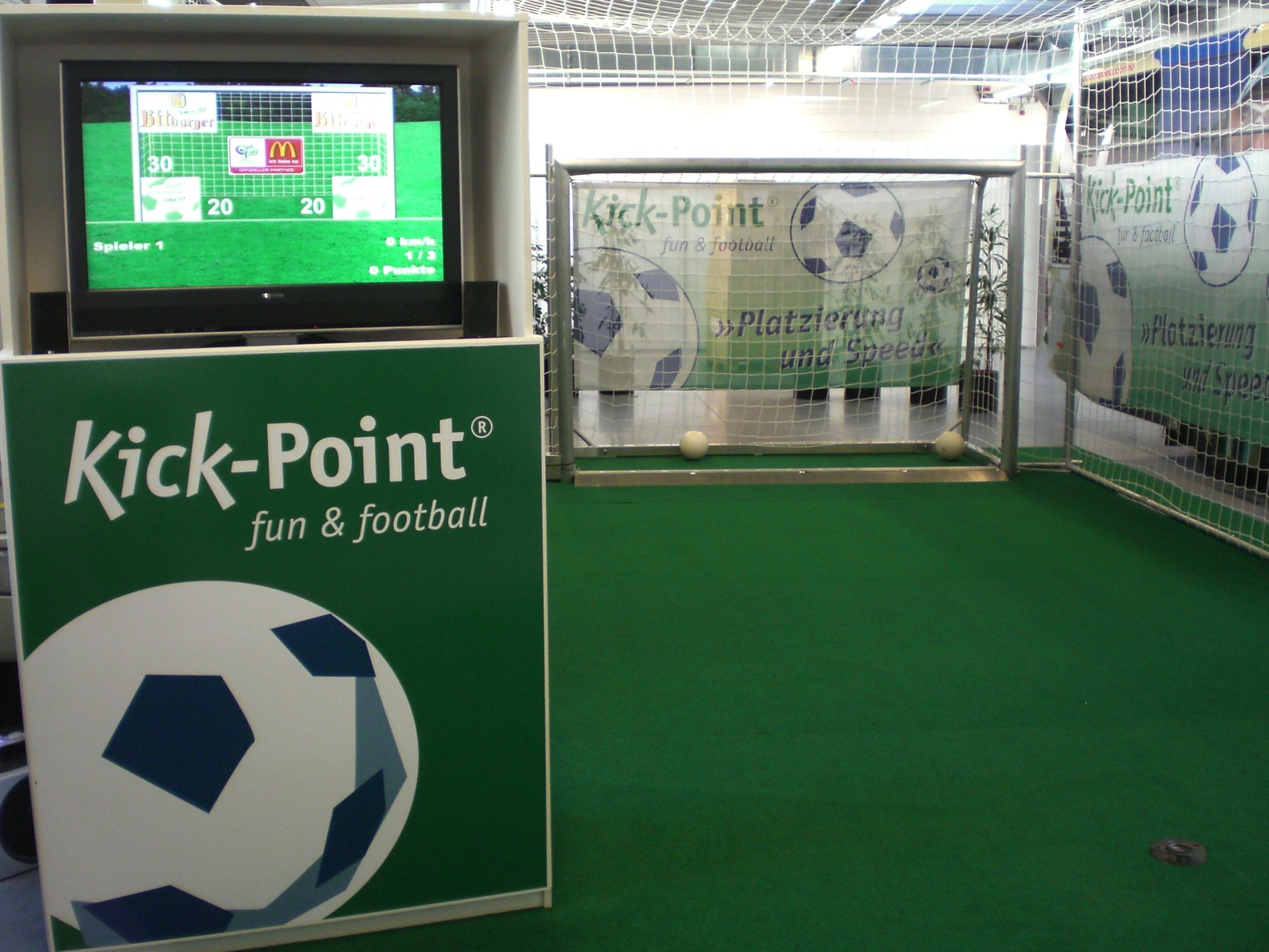 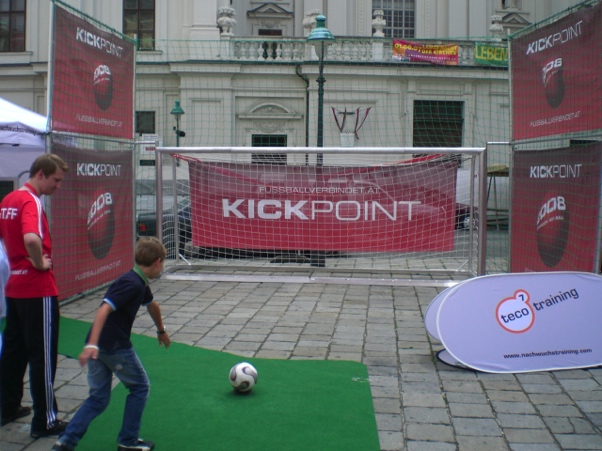 Gol Kafesi
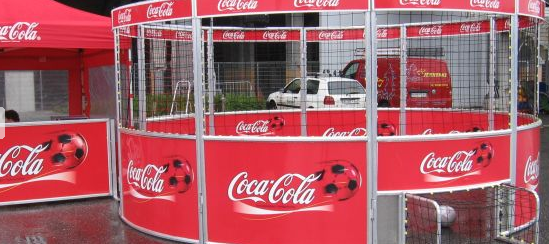 Photo Shooter
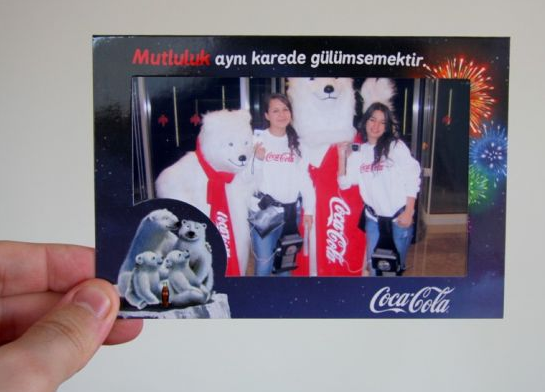 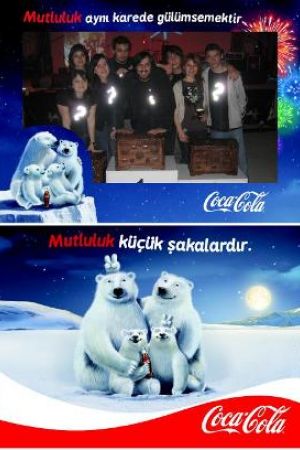 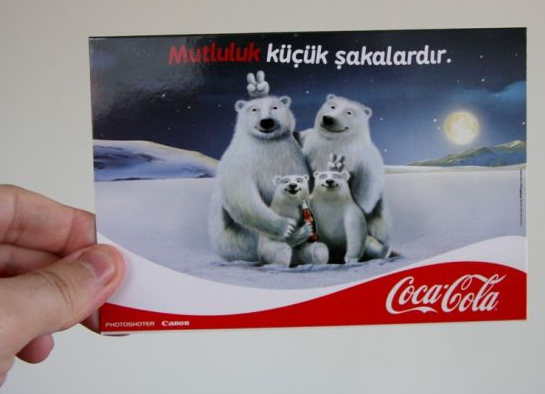 Canlı Gösterimler
İller
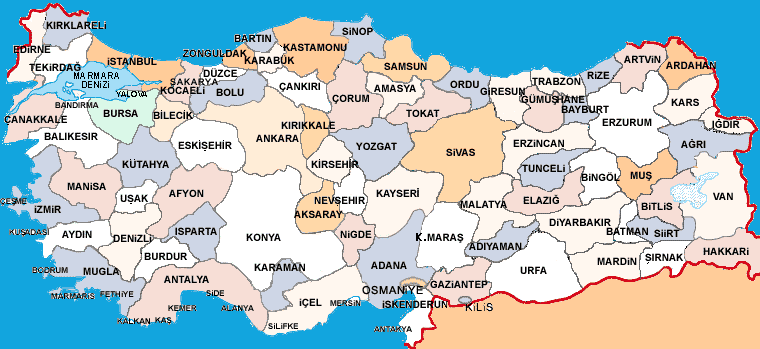